Accessing AQS Data
Chris Chapman, US EPA
National Ambient Air Monitoring Conference
August 10, 2016 – St. Louis, Missouri
Outline
Background
Trends in Use
Popularity of data
Who’s getting the data
What are they getting
Data Sources
Air Data
AQS API
AQS Reports
8/11/2016
U.S. Environmental Protection Agency
2
Background
Several years ago, OAQPS embarked on an effort to reduce the number of places public could go to find data
Pick certain ones to enhance, others to decommission,  put all that remain in a common place
The new umbrella site = AirData
AQS specific
Rebranding and rearchitecture of AirData (now AQS API)
Added addition AMP series reports, updated Existing reports (ex: Design Values report for 2015 Ozone NAAQS, added new QA reports (AMP600, AMP251, and AMP256)
8/11/2016
U.S. Environmental Protection Agency
3
Sites
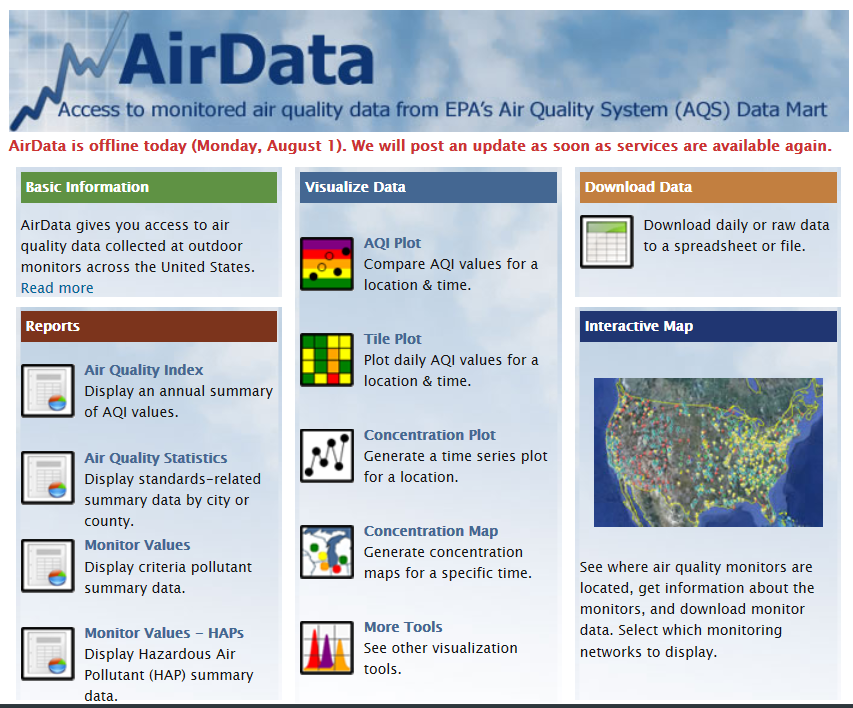 Air Quality data is in high demand
AirData:  
https://www3.epa.gov/airquality/airdata/
Reports, graphs, and downloads of criteria data
For analysts and informed public
AQS API: 
https://aqs.epa.gov/api
Web service for querying any raw data
For analysts and scientists
File Downloads: 
http://aqsdr1.epa.gov/aqsweb/aqstmp/airdata/download_files.html 
Bulk downloads of most requested raw data
For analysts and scientists
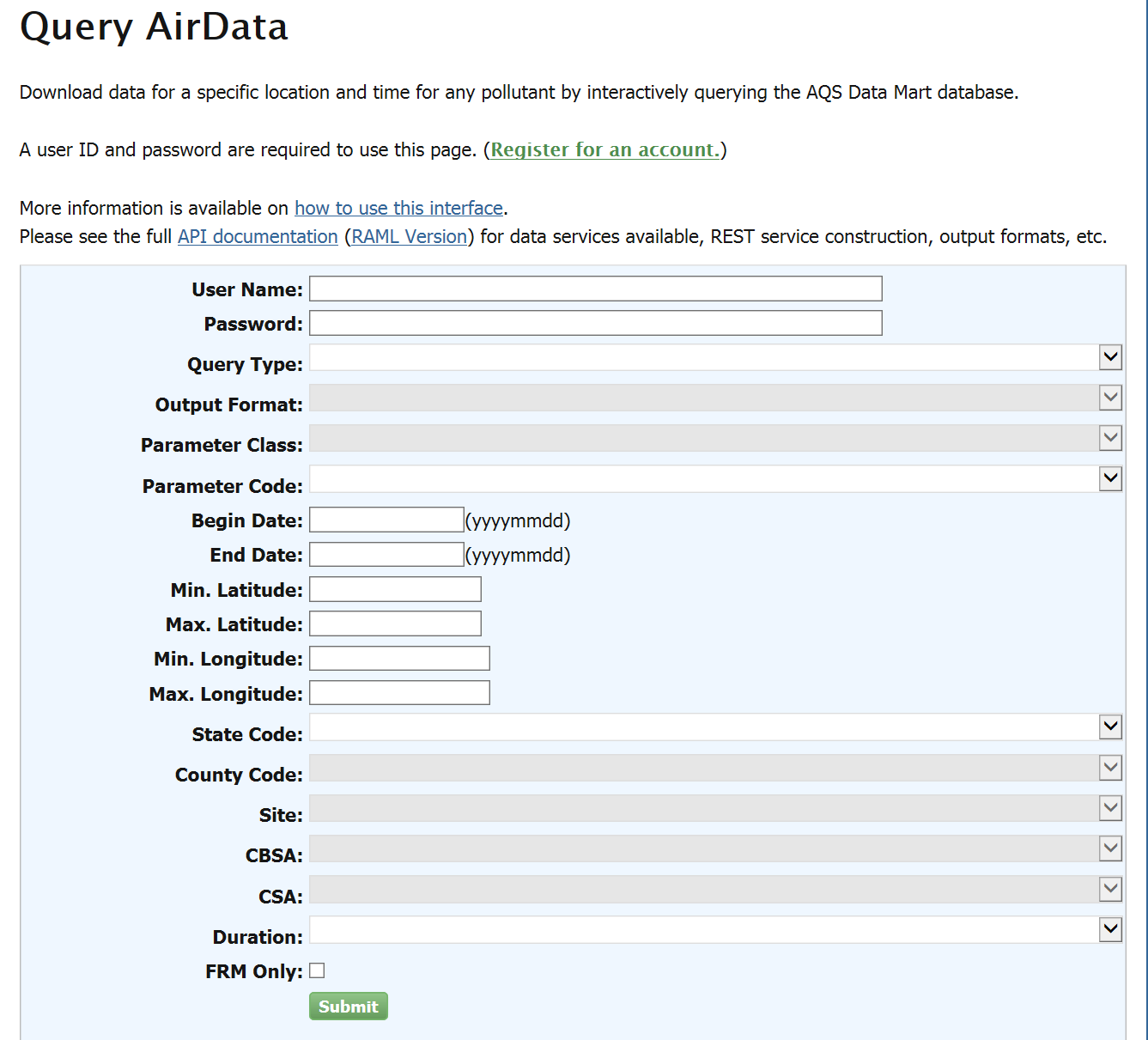 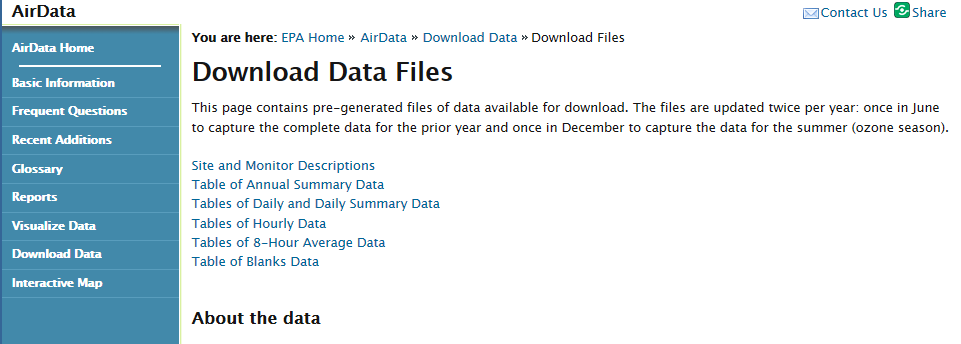 8/11/2016
U.S. Environmental Protection Agency
4
Trends in Use
Air Quality data is in high demand
AirData:  ~7,000 queries per month
AQS API:  ~7,000 queries per month
File Downloads:  ~45,000 per month
25 billion rows of data queried since Jan 01, 2009
850 million since Jan 01, 2016
500 billion rows of data downloaded in files since Jan 01, 2016
Every value input into AQS today will be viewed/used thousands of times over the next few years
8/11/2016
U.S. Environmental Protection Agency
5
User Categories
Heuristics based on contacts and email addresses
Academics – many(!) public health / epidemiologist users
NGOs 
Mostly health related
Corporations
Regulated
App developers
Validation of small “sensors” (public/crowdsourced networks)
Business reasons: battery life, corrosion, etc.
SLTs (air quality and health departments)
Academics - model / satellite verification
Academics - Big Data / Data Science mining
Interested public
8/11/2016
U.S. Environmental Protection Agency
6
Types of Data (Anecdotal Trends)
PM2.5 & gaseous criteria pollutants continue to be very popular
Met data amazingly popular
PM2.5 speciation interest continuing to increase
Continuing interest in HAPs/VOCs
8/11/2016
U.S. Environmental Protection Agency
7
Data Sources
Air Data
AQS API
AQS - Reports
8/11/2016
U.S. Environmental Protection Agency
8
What is Air Data?
Publicly available tool…no registration required
Good for monitor network information, AQI (Air Quality Index)  information and monitor, county and CBSA level summary information
Can download raw data via web service to AQS AQI
Access at https://www.epa.gov/airdata/
RSS Feed at https://www.epa.gov/airdata/rssairdata.xml
Information at https://www.epa.gov/airdata/ad_basic.html
8/11/2016
U.S. Environmental Protection Agency
9
[Speaker Notes: Air Data is for researchers and the general public]
Air Data Areas
AirData has many “areas”
Each targeted towards a different type of user
Reports
Tabular data (annual) that can also be downloaded
Criteria pollutants only, form of the standard
Visualizations (Plots)
Graphical data (daily data based) that can also be downloaded
Criteria pollutants only, form of the standard
Maps
Geographical data that can also be downloaded
Criteria, Speciation, and HAPS
8/11/2016
U.S. Environmental Protection Agency
10
Air Data Areas (Cont’d)
Download
Daily (criteria pollutants only, form of the standard)
Raw (all pollutants)  “AQS API”
Registration required (3,200 registered users)
REST web services – use as GUI or API
Files 
Pre-generated files of most commonly requested data
Annual, daily, and hourly
National, by year back to 1990 (~800 files)
Updated twice a year, automated, only files that change
CSV (not AQS) format
Replaces TTN data download page
8/11/2016
U.S. Environmental Protection Agency
11
AirData Areas
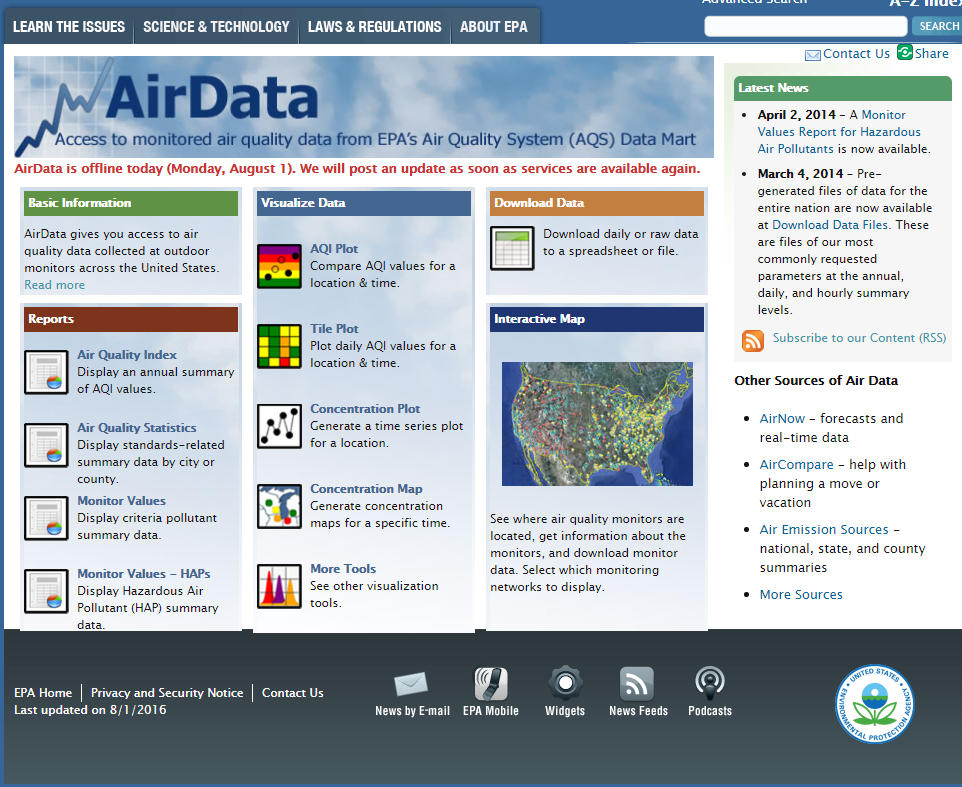 VISUALIZE
DOWNLOAD
REPORTS
MAP
RSS
8/11/2016
U.S. Environmental Protection Agency
12
What is the AQS Data Mart / AQS API?
Data Mart is a database containing all of the data from AQS
Powers AirData and AQS API, and has same architecture as AQS. 
AQS Data Mart also includes ozone data for AQS monitors that are reported to AirNow 
Any “application” can connect to it (within tech/security limits)
AirData, KML files, Ozone Watch, AirCompare, Data.gov
Intended users:
Air quality data analysts in the regulatory, academic, and health research communities
Those who need to download large volumes of detailed technical data
People who need the AQS data for the application they are building
8/11/2016
U.S. Environmental Protection Agency
13
[Speaker Notes: Ask Nick about updates to Data Mart re: Web Services

So if AQS is limited function, DataMart provides two things

Made fore retreivals only

2) Designed for researchers, public, etc.

3) You need to register, but no limitations on who can register]
AQS API INTERFACE (aqs.epa.gov/api)
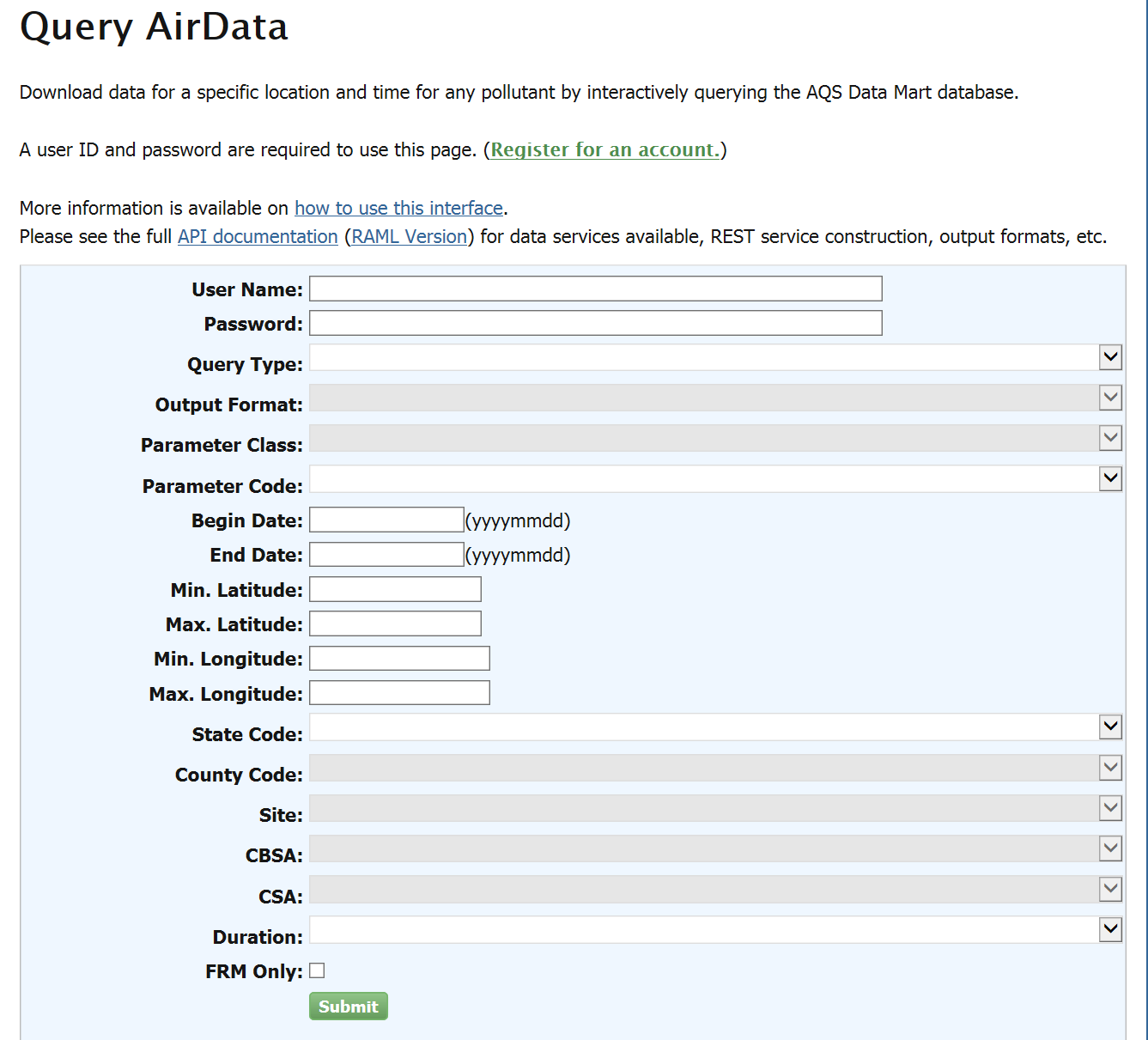 8/11/2016
U.S. Environmental Protection Agency
14
AQS Reports (AMP xxx)
Briefly mentioned earlier
Trend also continues upward
71,000 in CY 2015, 39,000 is 1H CY2016. This averages to more than one every 2 minutes during business hours
Does not include Load Summary/Error reports
Does include automatically generated SG inventory report
We’d like to retire some, but all are used
We’ve added more, hopefully helpful
We’re working on streamlining
8/11/2016
U.S. Environmental Protection Agency
15
AQS Reports Interface (R31)
8/11/2016
U.S. Environmental Protection Agency
16
Reports by Category
8/11/2016
U.S. Environmental Protection Agency
17
AQS Reports Documentation
User’s Guide: https://www.epa.gov/aqs/aqs-users-guide-0
Data Retrieval Guide currently being updated.  When complete will have full explanation of all reports
8/11/2016
U.S. Environmental Protection Agency
18
Intended audience
U.S. Environmental Protection Agency
19
8/11/2016
Registration
U.S. Environmental Protection Agency
20
8/11/2016
Examples of output
U.S. Environmental Protection Agency
21
8/11/2016
Update frequency
U.S. Environmental Protection Agency
22
8/11/2016
[Speaker Notes: AQS to Data Mart to Air Data
Discovere goes to AQS

AQS is the root, other three are branches]
A moment of silence for Discoverer
An Oracle tool that is no longer supported by Oracle although it is still available to AQS users
May be decommissioned by NCC at any time
Replacement still under consideration / prioritization
8/11/2016
U.S. Environmental Protection Agency
23
[Speaker Notes: Discovere is for AQS users who have data needs outside of the standard reports]
Conclusion
Demand for data increasing

Keep up the good work – more and more people using and depending on the data

We’re continually adapting to new requirements and new constraints (technology, budget, time, etc.)

Suggestions welcome
8/11/2016
U.S. Environmental Protection Agency
24